ATETABirmingham Energy Institute University of Birmingham
What is ATETA?
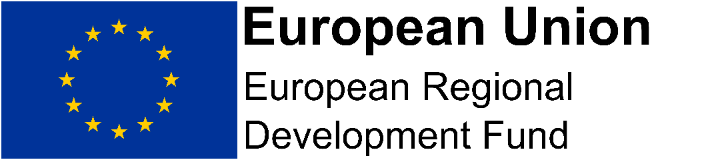 ATETA is an SME support programme from the Birmingham Energy Institute, funded by the European Regional Development Fund.

ATETA provides FREE access to a team of Knowledge Exchange Fellows who will work with you in state-of-the-art research facilities and laboratories to identify ways to improve efficiency, identify new market prospects, test and demonstrate new ideas and ultimately help you grow your business. 

The project aims to promote research and innovation in the adoption of low carbon energy technologies for SMEs. Since its launch in 2017 it has offered advice and support to more than 170 businesses.
What is ATETA?
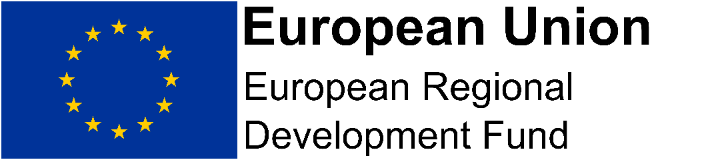 £5.7M programme size
Greater Birmingham and Solihull, Coventry and Warwickshire, The Black Country, Worcestershire
Focus on support for regional business
Also focus on supporting regional infrastructure initiatives
Tyseley Energy Park
Energy Sustainability in the Black Country
Collaborative Support in Worcestershire
Coventry and Warwickshire
What is ATETA?
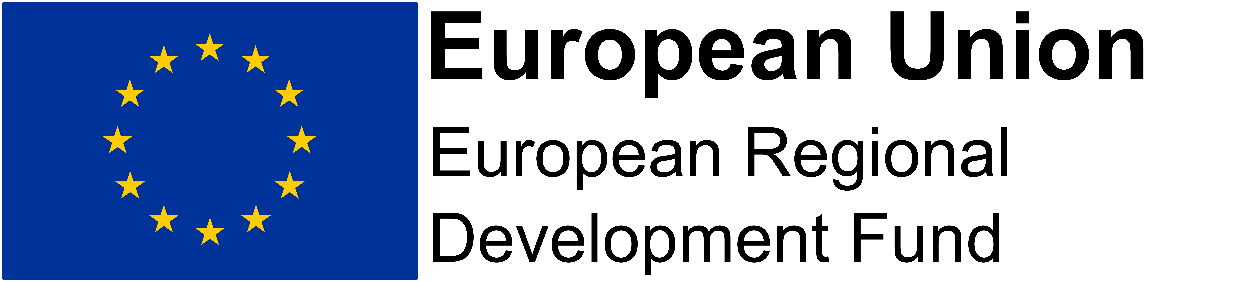 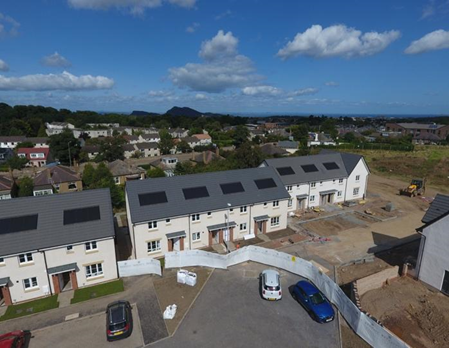 Low Carbon, Sustainability & Energy innovation for local SMEs
9 Research Engineers
Mechanical, Chemical, and Electrical Engineering
Initial 2-9 day project - Free
Lab testing, prototyping and desktop research

Key project areas:	
Electrical:	solar, battery storage, smart grids, power generation
Thermal:  	energy capture & storage – cooling & heating tech
Mobility: 	electric charging, battery, hydrogen fuel cells, 
		 bio fuels, energy from waste tech
Plus, whole energy system solutions, Carbon footprint analysis, 
   new material development, renewable power solutions
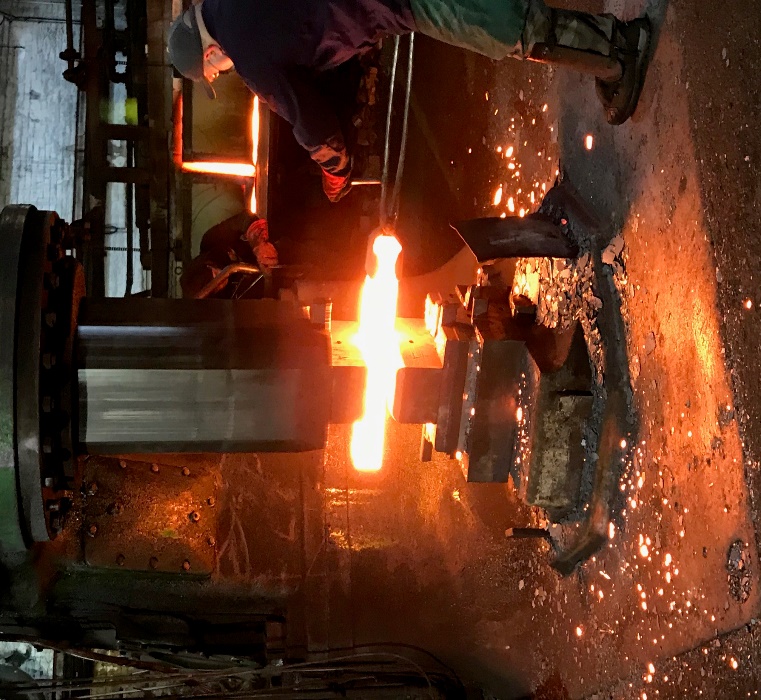 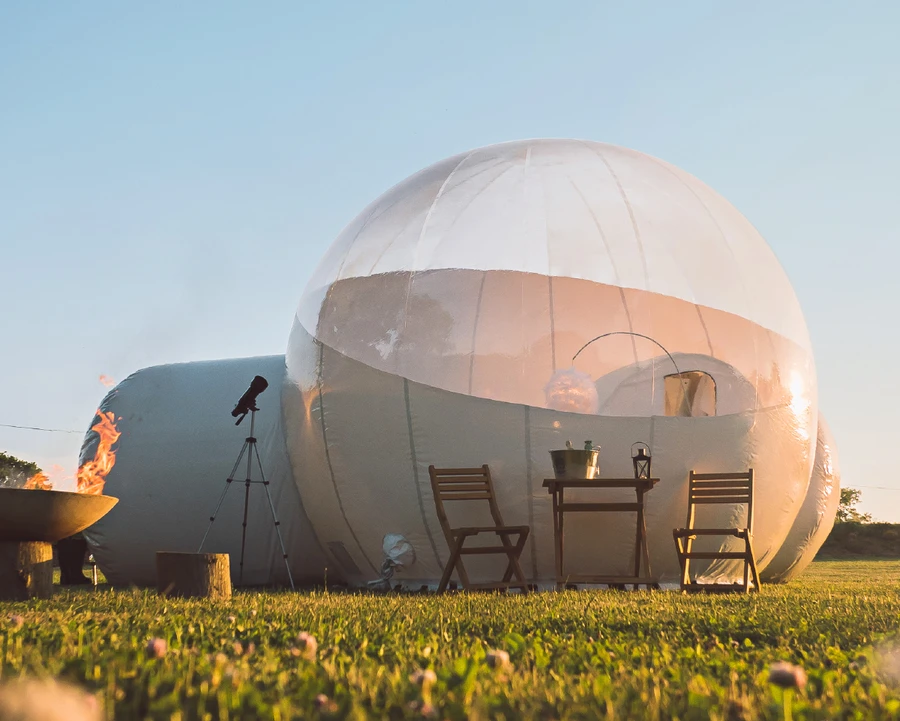 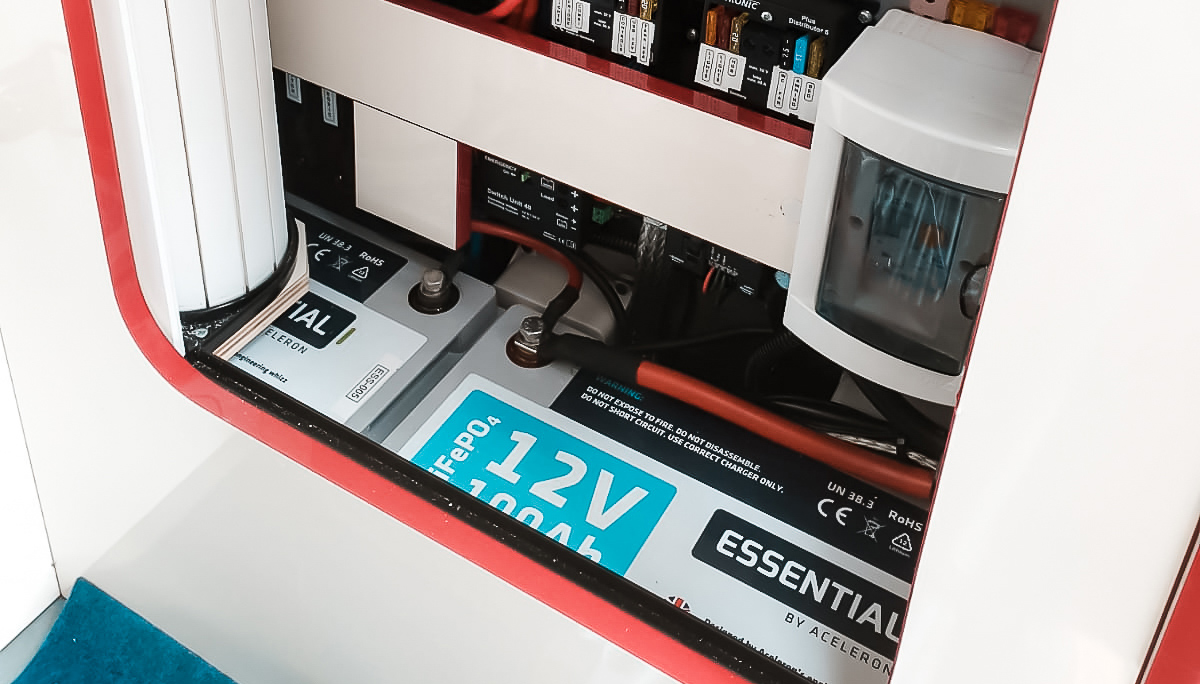 Key Project Focus Areas
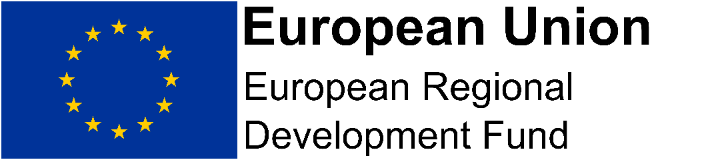 Thermal Energy:
Energy capture from cooling & heating – capturing energy from refrigeration, freezing or air conditioning, and also from boiling and melting processes 
Energy storage and utilisation – capturing natural waste heat or cooling through materials, storing it and utilising that energy when it is needed during another process or in another part of the company
Electronics:
Monitoring and Control Systems – using electronics monitoring equipment for energy-efficient systems, for example in hydroponics
Distributed Energy System Design and Grid Integration – how to capture, store and utilise energy from renewable sources
Key Project Focus Areas
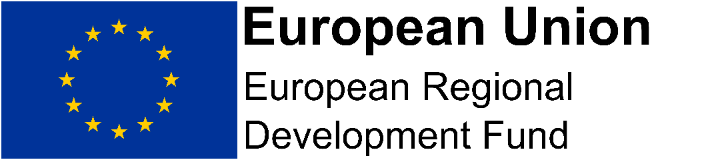 Clean Mobility:
Alternative Fuels – Hydrogen and Ammonia – using carbon negative fuels to decarbonise gas-fuelled equipment (e.g. boilers, furnaces) which offsets carbon from the company
Energy from waste (e.g. bio waste) – how to generate energy from by-products (e.g. bio waste after brewing process) and become a producer of ammonia or hydrogen 
Tribology – friction, lubrication and wear in mechanical engineering systems
How ATETA works
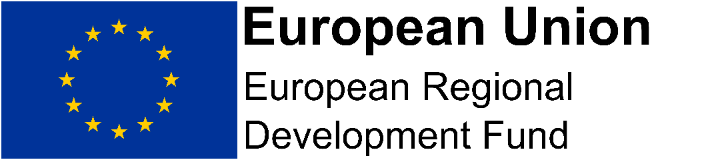 The technical support on offer to businesses is of minimum 2 days support funded activity which can be anything from:

Modelling and simulation
Material testing
Product development
System engineering design
Laboratory work and analysis
Scoping funding available in the area
Commercialisation and innovation support
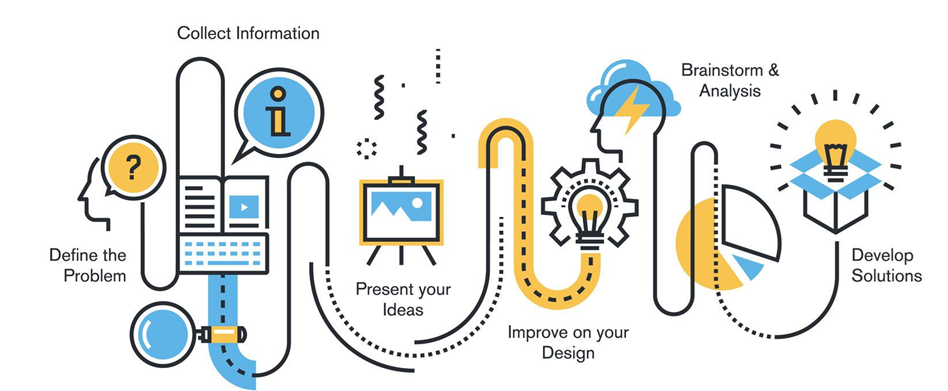 ATETA Key Technologies
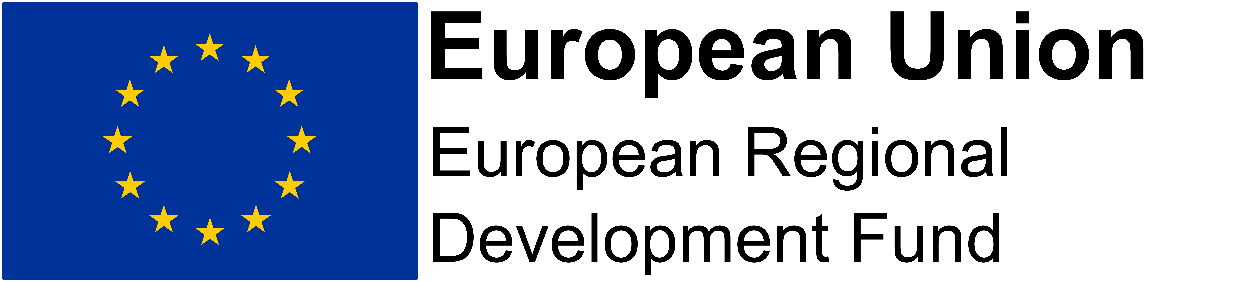 Thermal safety in electrical systems
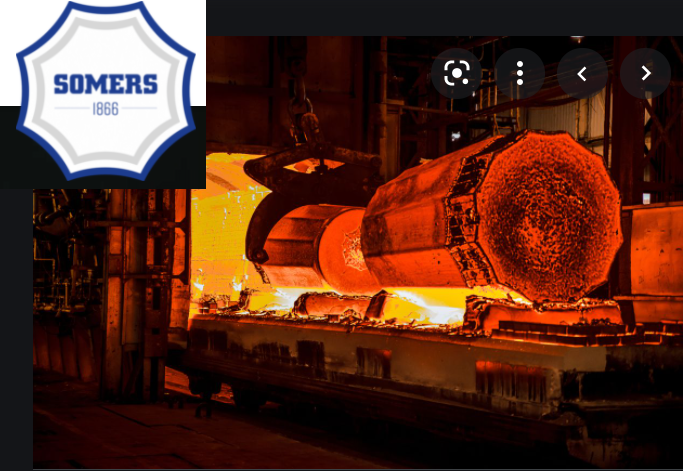 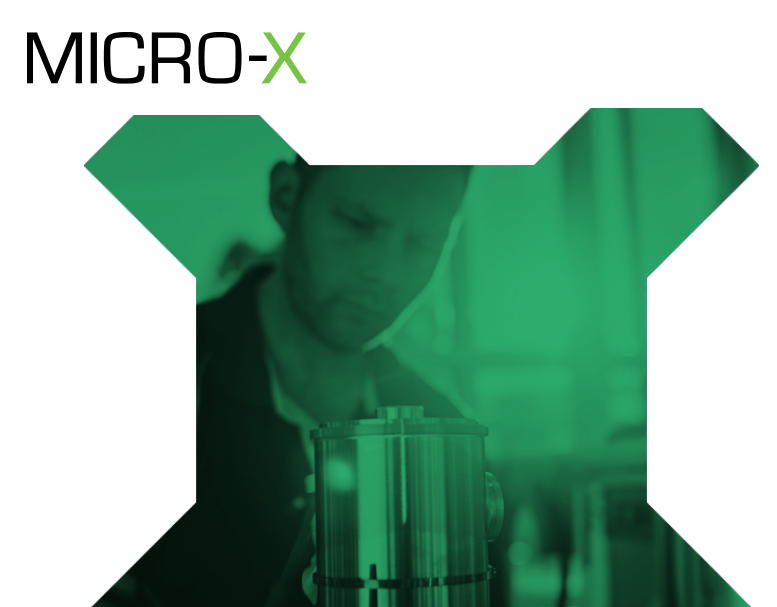 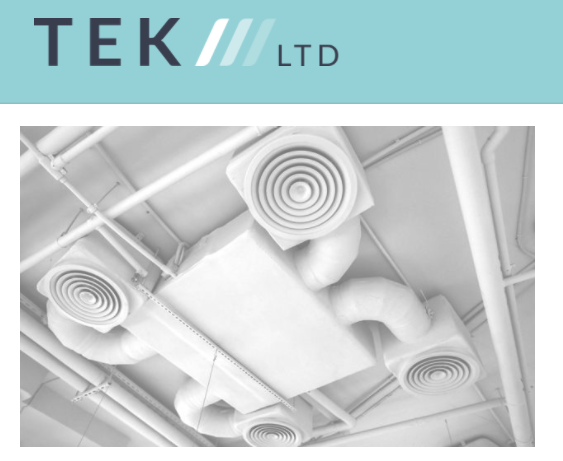 Click to add text
Energy from waste heat
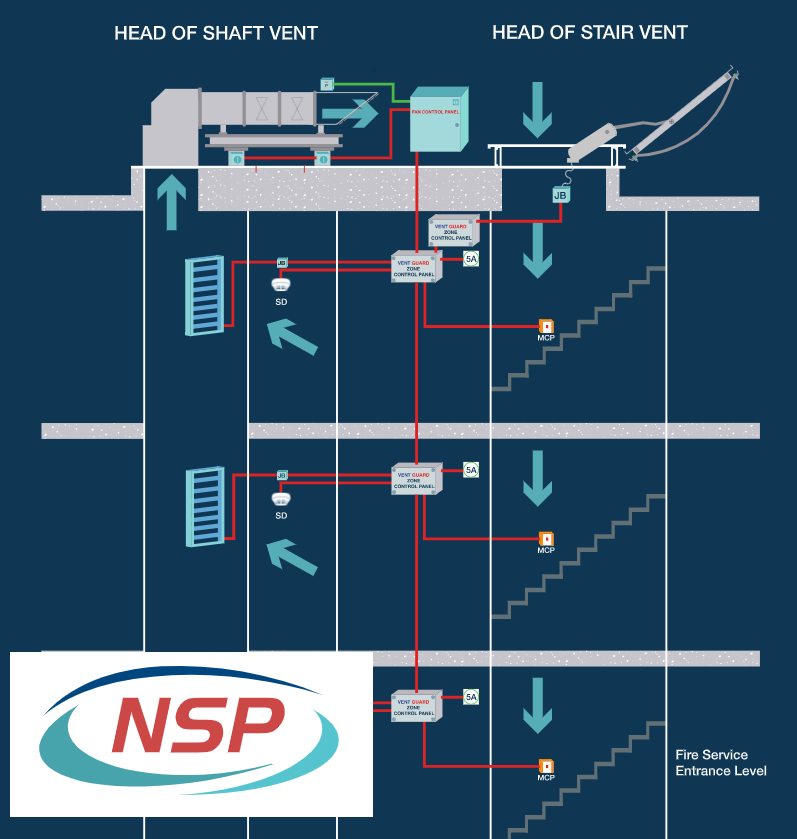 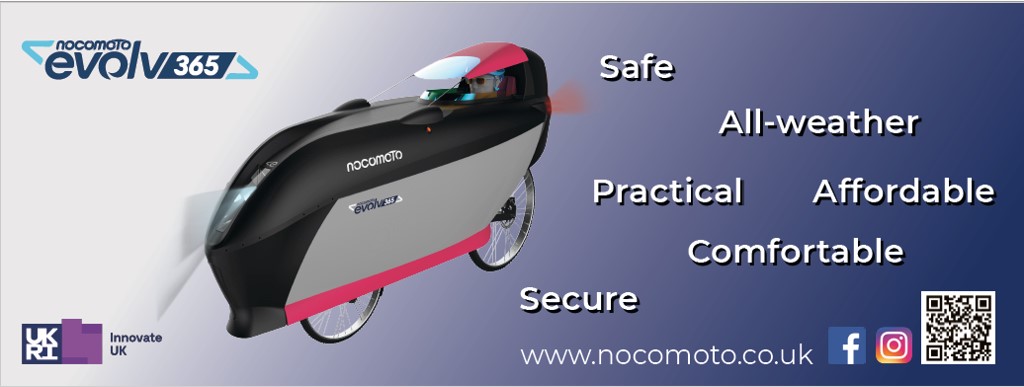 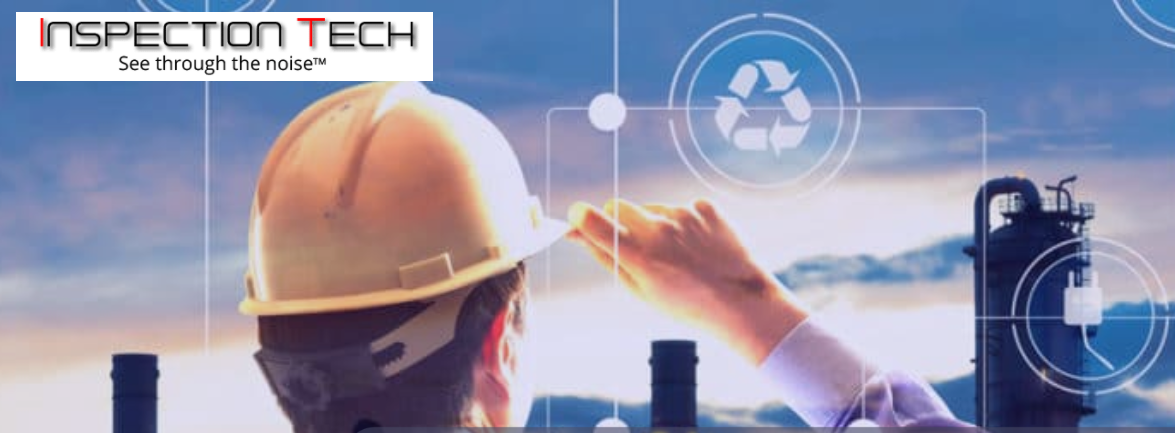 Carbon Footprint Analysis
Energy from waste / Bio Fuels
ATETA Key Technologies
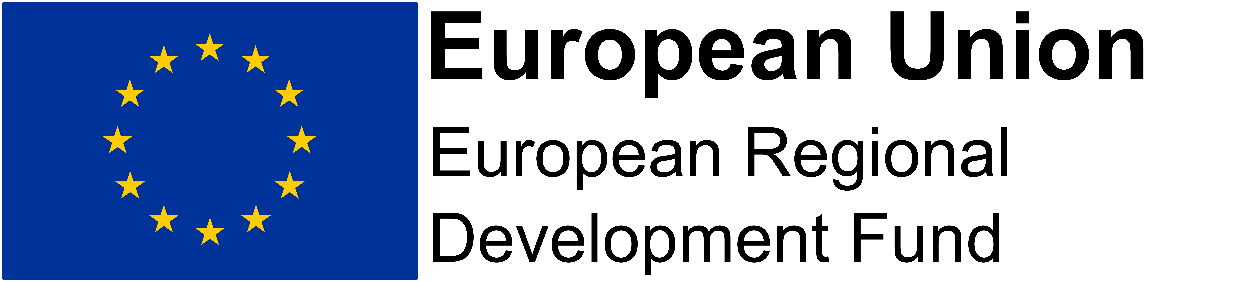 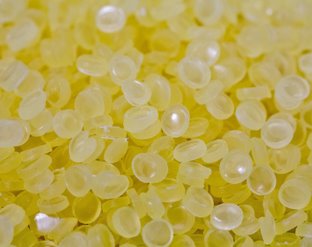 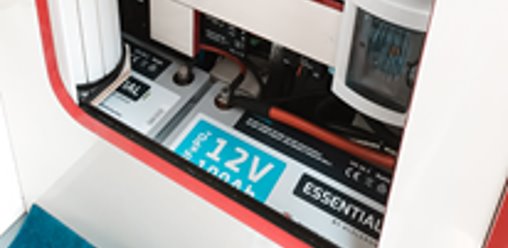 Energy from waste materials
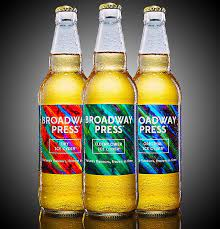 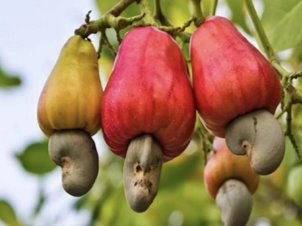 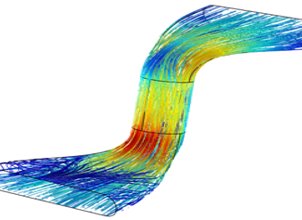 Click to add text
E-Vehicles and EV Batteries
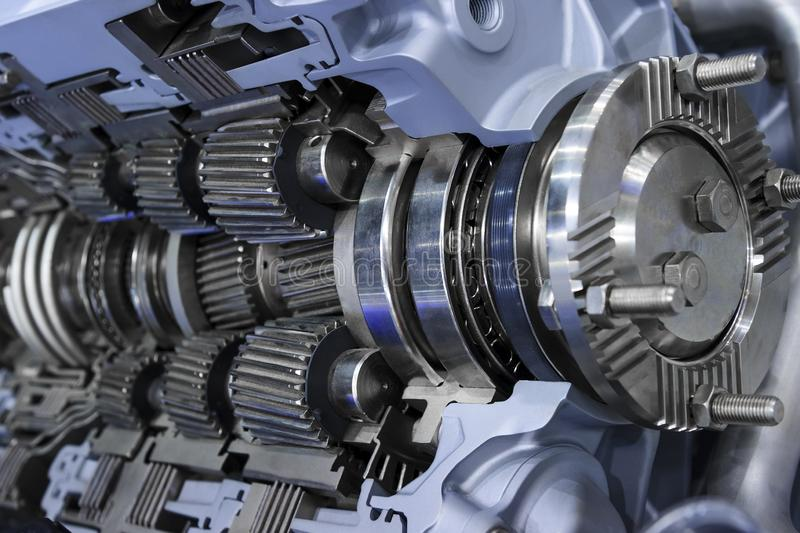 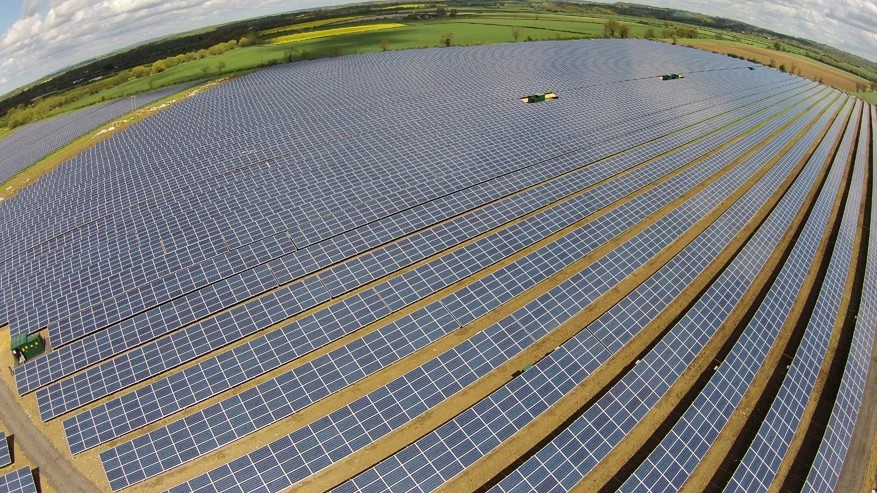 Solar and other renewables power
Energy from cooling tech
Case study – waste heat recovery
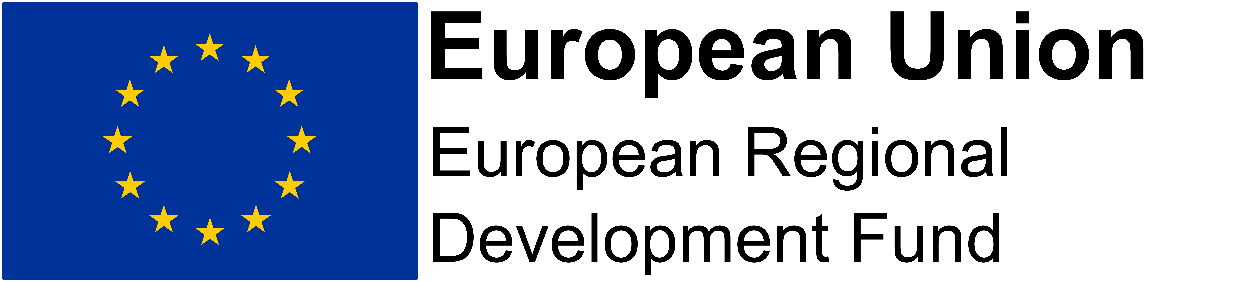 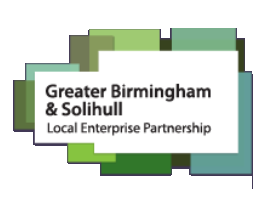 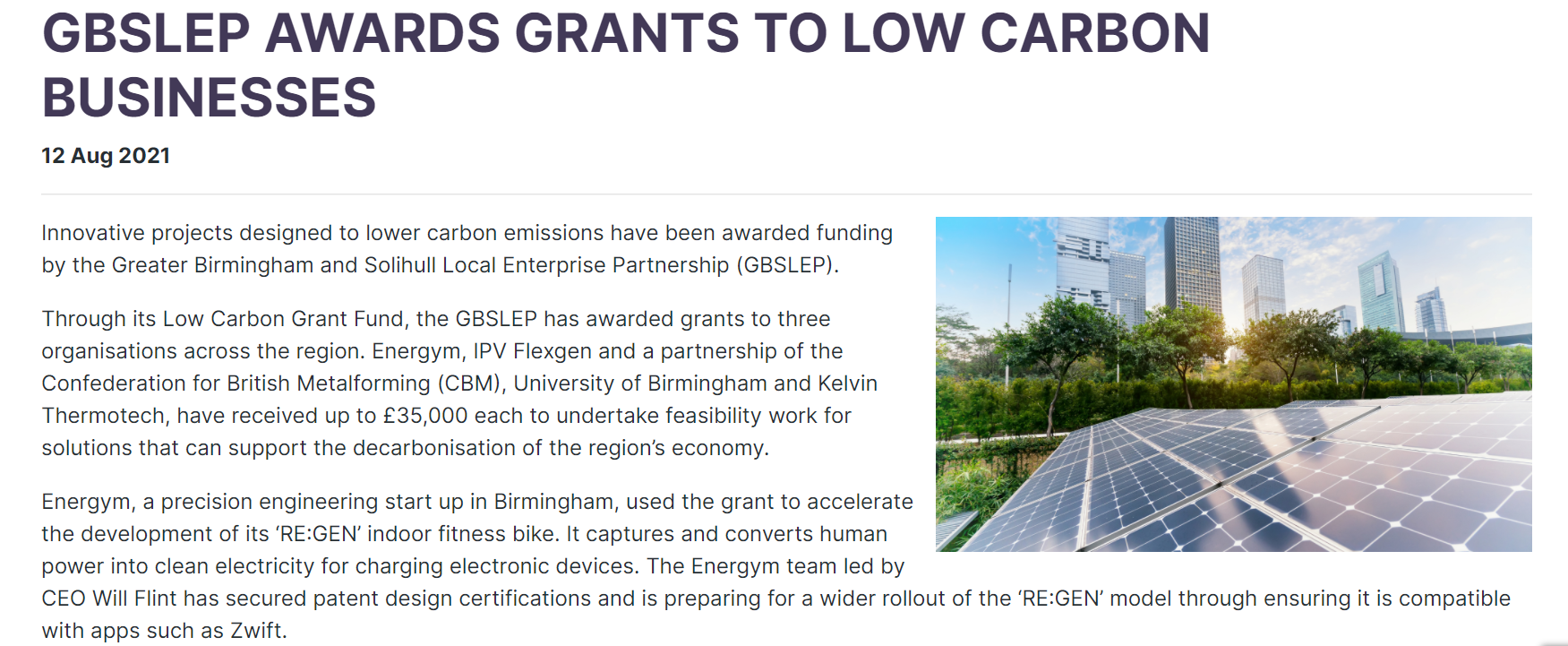 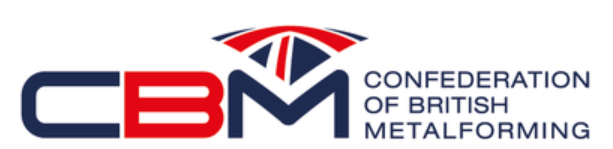 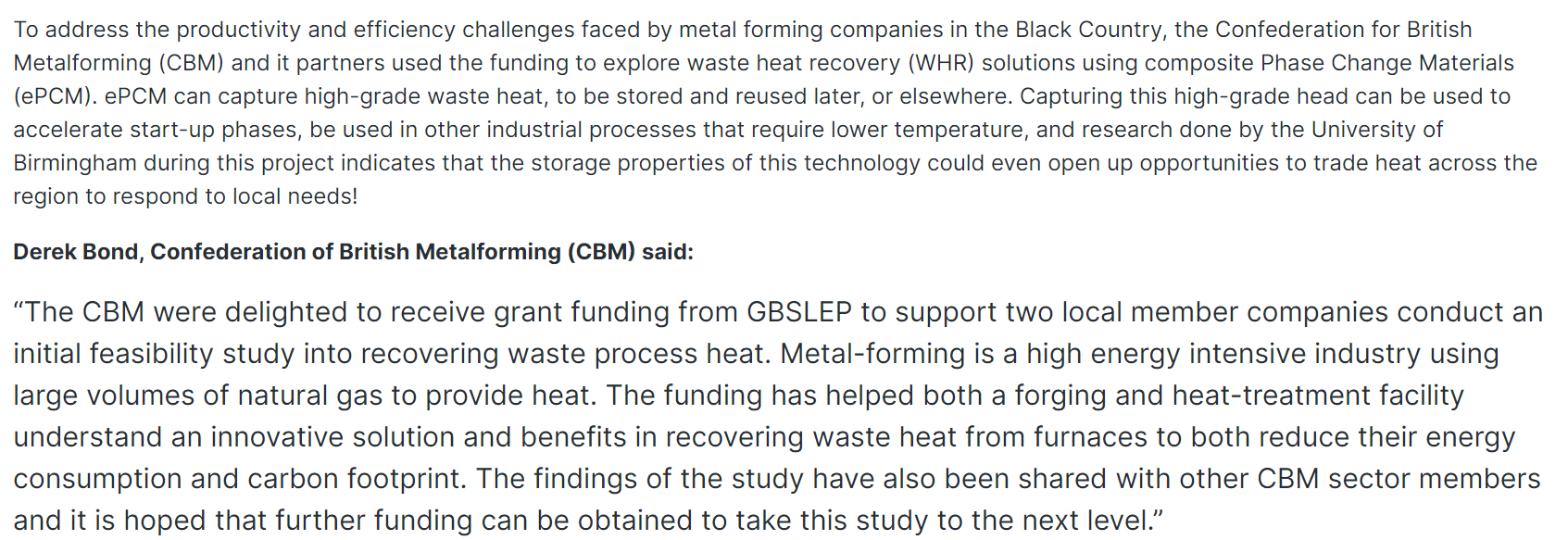 Click to add text
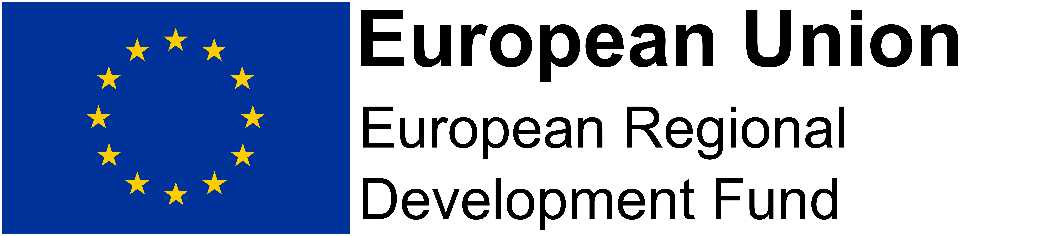 For Further Information
Get in touch: 

ateta@contacts.bham.ac.uk
Dr Lorelei Gherman
ATETA Business Engagement Officer
M: 07748 328818
E: a.gherman@bham.ac.uk